Key Performance Indicators and Risk Register
9th Meeting of KSC Steering Committee

Bali
(23-25 August 2017)
SAI-India
1
INTOSAI Knowledge Sharing and Knowledge Services Committee
Background
At last year’s KSC, draft performance indicators for KSC were finalized
After discussions with other Goal Chairs (PSC and CBC), it was decided to formulate an uniform reporting dashboard for all Goals
Goal Chairs to only report on strategic objectives and initiatives
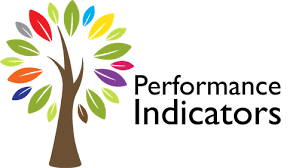 Background
Reporting dashboard to be visually attractive
Help in quickly identifying problem areas that need attention
KSC Chair to use it to report to INTOSAI GB by consolidating reporting dashboards of Working Groups
Reporting dashboard
Reporting dashboard template
To be prepared by each Working Group
Not to change content of Column 1 and Column 2
Fit the Work Plan of your Working Group to the dashboard
Model template  of WGITA
Discussion issues
Timeline for completion by Working Groups (first draft completed by WGFMRR, WGPD, KNI, WGPPA, WGEA and WGITA)
 Reporting frequency 
15 February for 6 month ending December
15 August for 6 month ending June 
Any comments
Risk Register
Standing Committee on Emerging Issues (SCEI) responsible for maintaining risk register of INTOSAI
All Goal Chairs asked to prepare risk register for their goals by September
Draft risk register of KSC
Discussion issues
Views on Risk Register
Is there any significant risk that has been left out?
Update frequency
THANK YOU
8